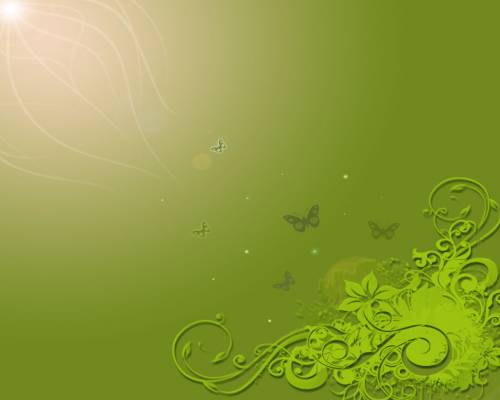 «Формирование культуры здорового образа жизни через использование здоровьесберегающих технологий на музыкальных занятиях в ДОУ»
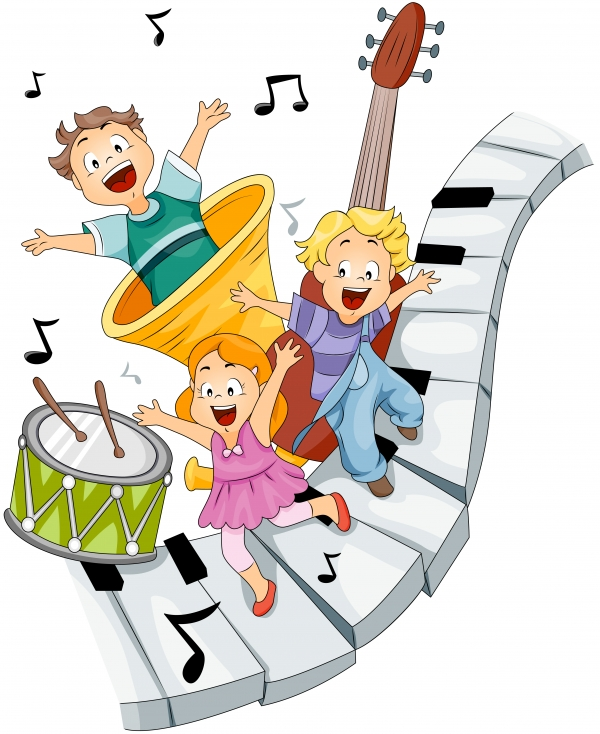 Гаркалина Оксана Васильевна 
музыкальный руководитель
МБДОУ д/с №8 г.Заполярный
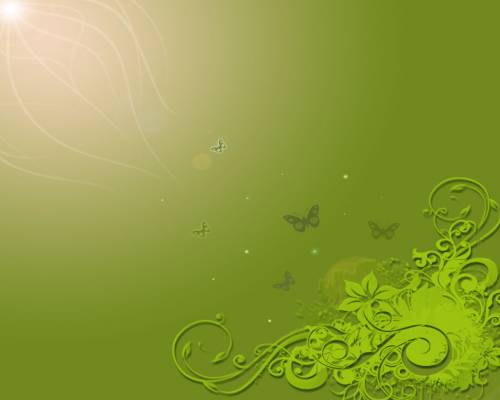 Музыка-могучий источник мысли. Без музыкального воспитания невозможно полноценное умственное развитие ребенка. Первоисточником музыки является не только окружающий мир, но и сам человек, его духовный мир, мышление и речь. Музыкальный образ по новому раскрывает перед людьми особенность предметов и явлений действительности.                                                           В. Сухомлинский
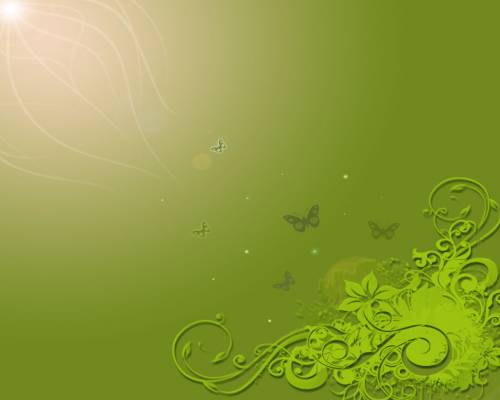 Актуальность применения здоровьесберегающей технологии в музыкально-образовательной деятельности ДОУ.
Высокий уровень заболеваемости детей.

 Эффективность музыкального воздействия на   
      физиологию   ребенка. 

 Отсутствие единого целостного  подхода 
      в оздоровительной работе среди 
      специалистов ДОУ.

 Повышение уровня профессиональной 
      компетенции музыкального руководителя  в условиях   
      педагогики  оздоровления.
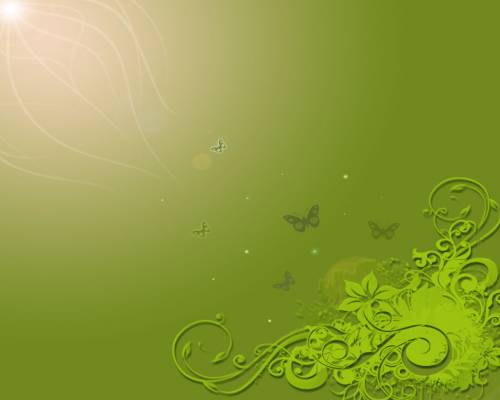 Анализ проведения музыкальных занятий с позиций здоровьесбережения
Гигиенические условия
в зале
Продолжительность музыкальных занятий
Количество видов деятельности
Физкультминутки и другие
оздоровительные моменты
Параметры
Беседы о здоровом образе жизни
Психологический климат на музыкальных занятиях
Темп и особенности начало и окончания занятия
Использование ТСО
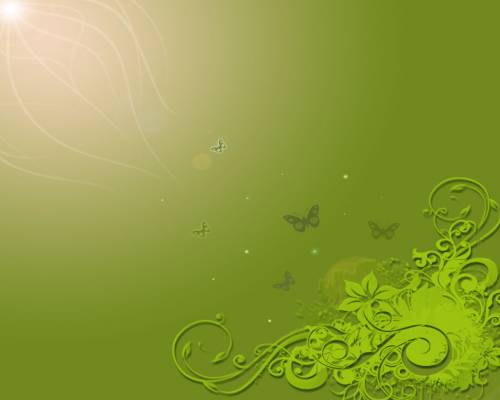 Цель



Способствовать эффективному оздоровлению воспитанников в процессе использования на музыкальных занятиях и режимных моментах здоровьесберегающих технологий
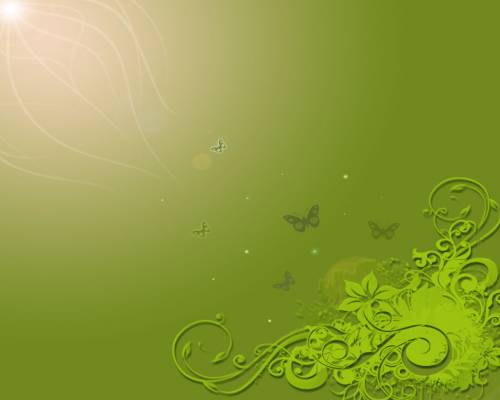 Задачи
Развивать  музыкальные и творческие способности с помощью здоровьесберегающих технологий, исходя из возрастных и индивидуальных возможностей ребенка;
Развивать интеллектуальные  функции ( мышление, память, воображение, внимание, восприятие, ориентировку в пространстве);
Развивать эмоционально –волевую сферу и игровую деятельность;
Формировать певческие навыки ( дыхание, артикуляцию, звукообразования,   чистоту интонирования),исходя из здоровьесберегающих технологий и охраны детского голоса
Укреплять различные группы мышц и осанку, развивть музыкальный слух, вкус и чувство ритма, умение правильно и красиво двигаться.
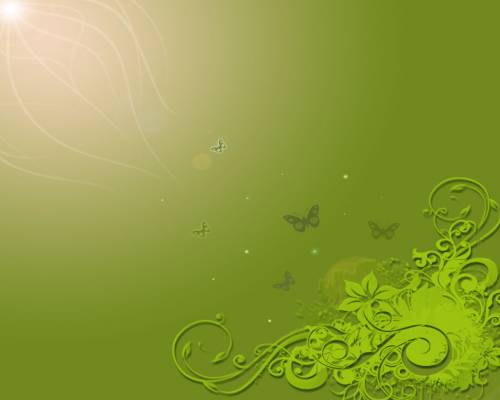 Программно-методическое обеспечение
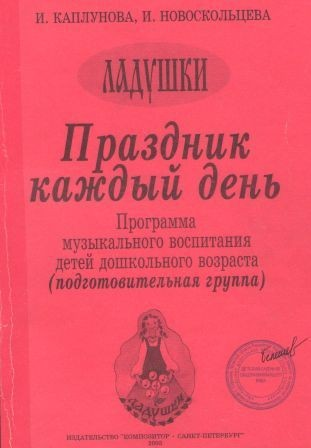 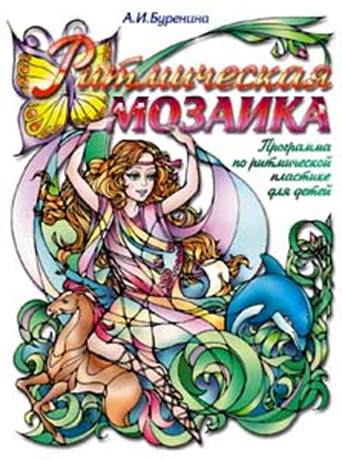 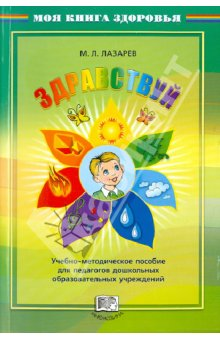 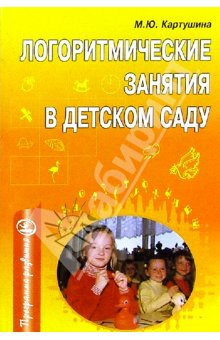 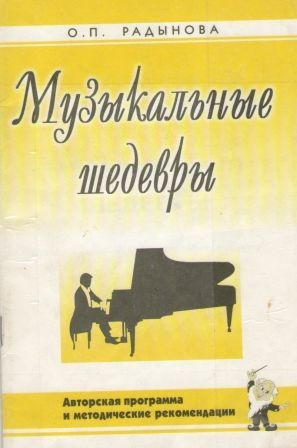 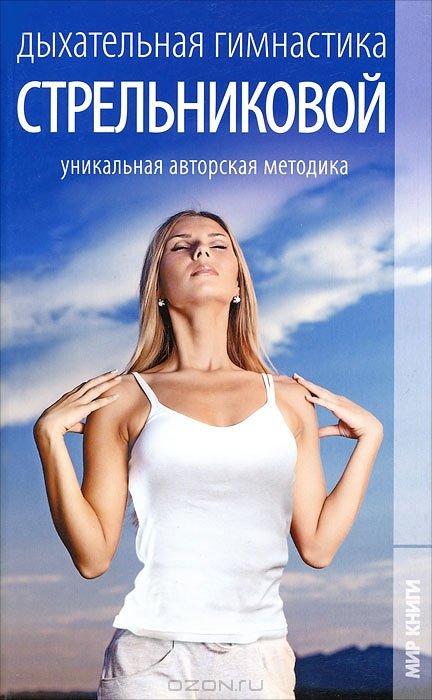 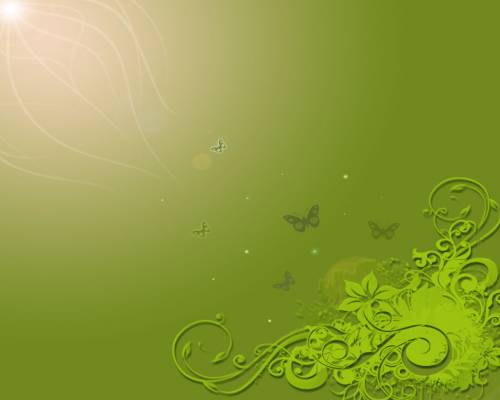 Формы оздоровительной работы в регламентированной музыкальной деятельности дошкольников
Музыкально-оздоровительные занятия (тематические)

Совместные с детьми и родителями оздоровительные праздники 

Индивидуальные коррекционные занятия (индивидуально-дифференцированный подход)

Кружок по ритмопластики 

Логоритмика
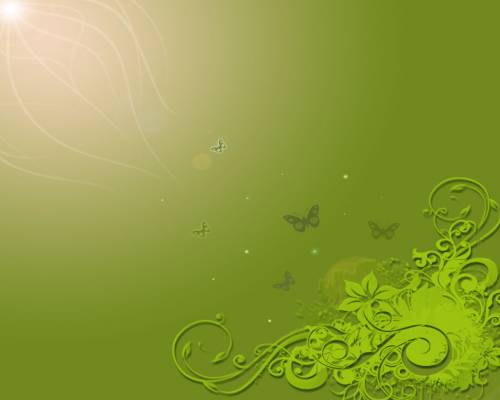 Здоровьесберегающие технологии на музыкальных занятиях
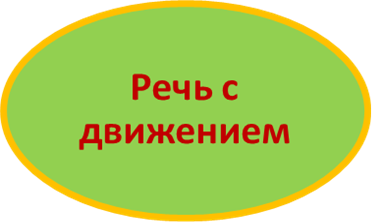 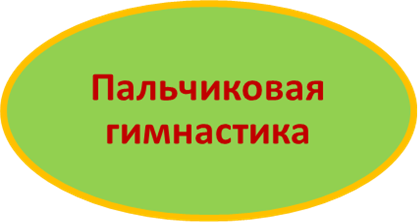 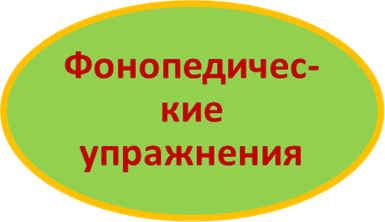 Здоровьесбере-гающие технологии
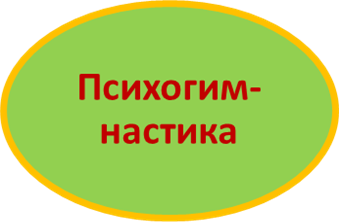 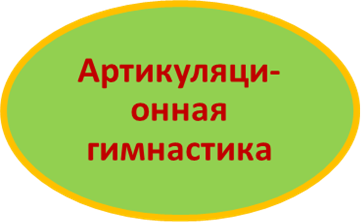 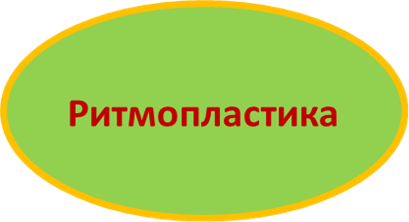 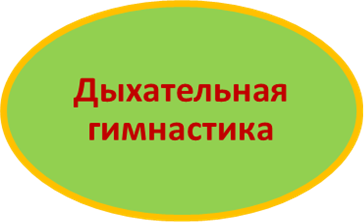 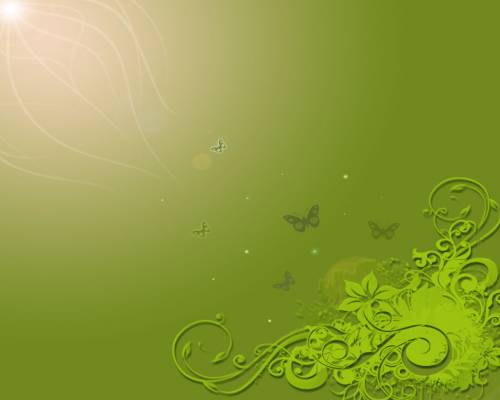 Алгоритм проведения музыкального занятия с использованием здоровьесберегающих технологий
1.Приветствие. Психогимнастическое упражнение для настройки на рабочий лад. 
2. Вводная ходьба. Музыкально-ритмические движения, речь с движением. 
3. Слушание музыки (активное и пассивное). Физкультминутка- пальчиковая или жестовая игра - 1 упр. 
4. Пение, песенное творчество: распевки, артикуляционная гимнастика, дыхательная гимнастика, в качестве физкультминутки – пальчиковая или жестовая игра -1 упр. 
5. Танцы, танцевальное творчество с элементами ритмопластики. 
6. Театральное творчество с элементами ритмопластики, психогимнастики (мимика, пантомимика). Музыкальные игры, хороводы. 
7. Игра на ДМИ. Творческое музицирование.  
8. Прощание. Психогимнастическое упражнение на релаксацию.
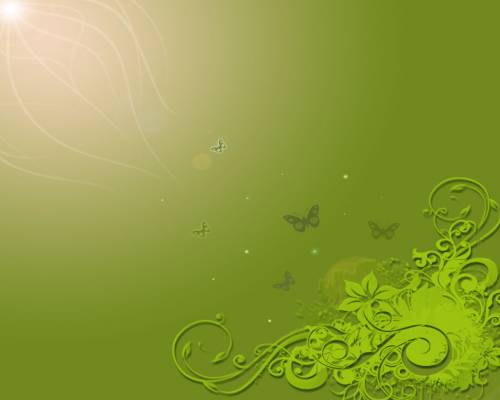 Пение: "Кто много поет, того хворь не берет!"
звук “а - а” массирует глотку, гортань, щитовидную железу;
звук “о - о” оздоровляет среднюю часть груди; 
звук “о - и - о - и” массирует сердце; 
звук “а - у - э - и” помогает всему организму 
в целом.
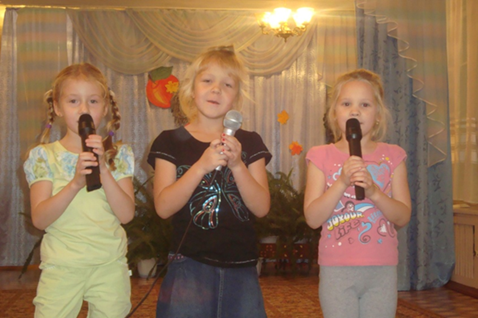 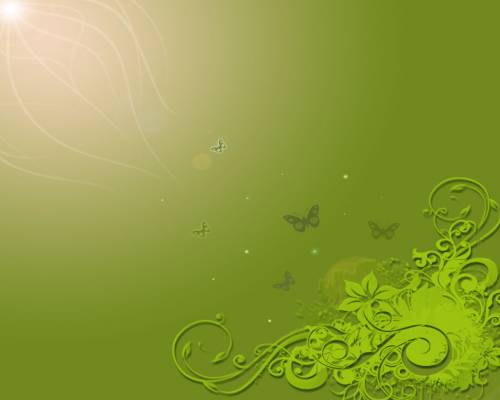 Валеологические песенки-распевки
Здравствуйте ладошки – хлоп, хлоп, хлоп.
Здравствуйте ножки – топ, топ, топ.
Здравствуйте щёчки – плюх, плюх, плюх.
Здравствуйте губки – чмок, чмок, чмок.
Здравствуйте зубки – щёлк, щёлк, щёлк.
Здравствуй мой носик – пи, пи, пи.
Здравствуйте гости -  привет!
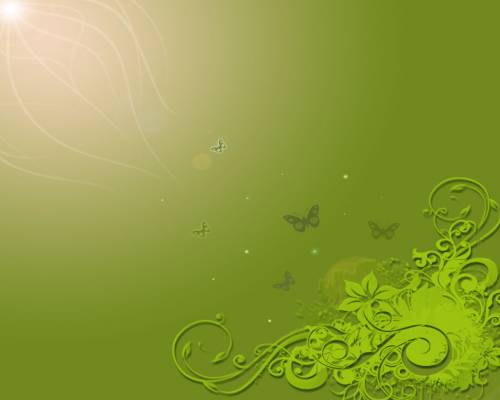 Артикуляционная гимнастика"Загнать мяч в ворота""вытолкнуть" широкий язык между губами (словно загоняешь мяч в ворота)дуть с зажатым между губами языком (щеки не надувать)
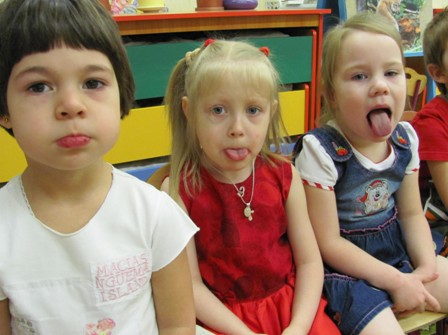 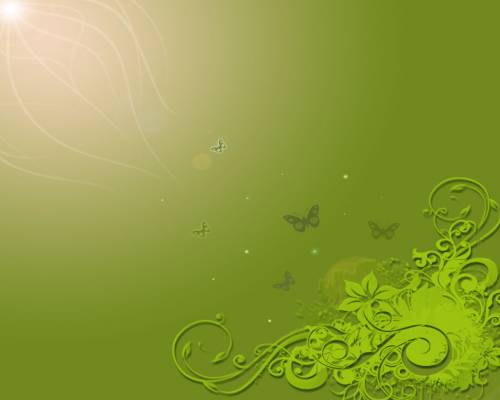 Упражнения на развитие дыхания
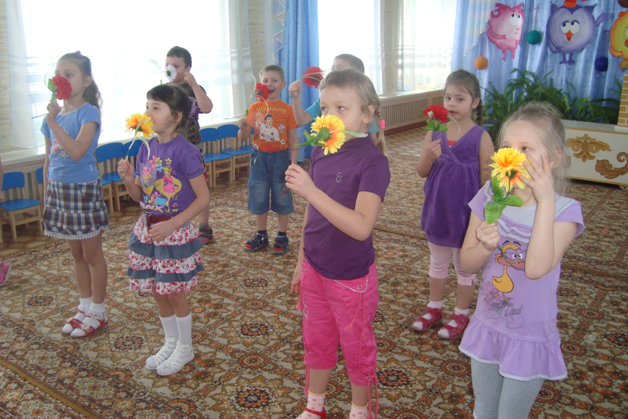 Игры-упражнения:


 «Снежинка»
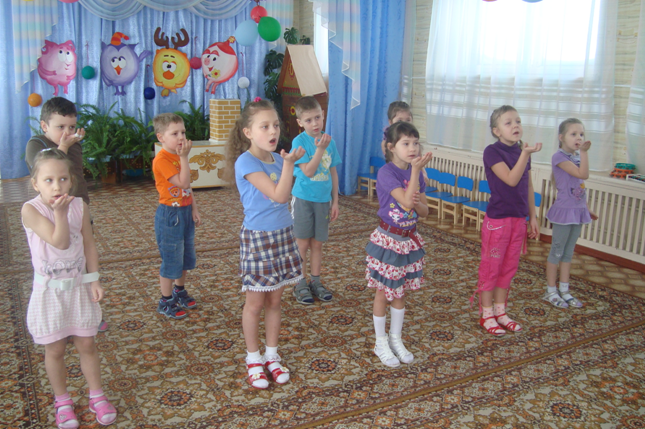 «Цветок»
Цель: 
обучение постепенному выдоху воздуха
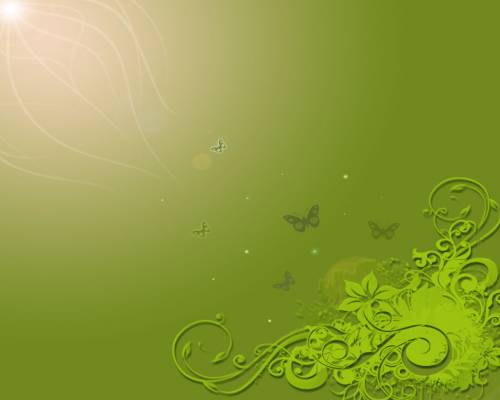 Слушанье
Чайковский « Детский альбом», «Времена Года»
Вивальди « Времена года»
Шуман « Смелый наездник»
Кабалевский «Клоуны»
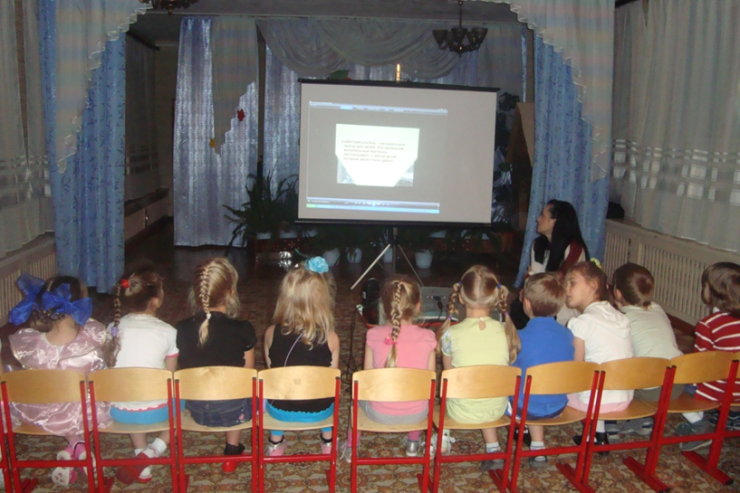 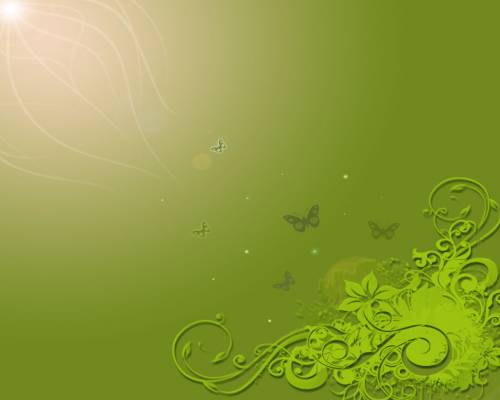 Воздействие музыкина человека
Музыку наш мозг воспринимает
    одновременно обеими полушариями:
левое полушарие ощущает ритм, а
правое – тембр и мелодию
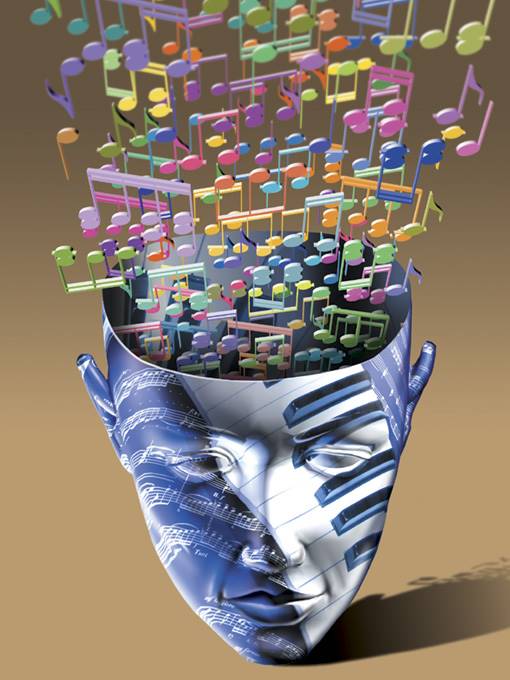 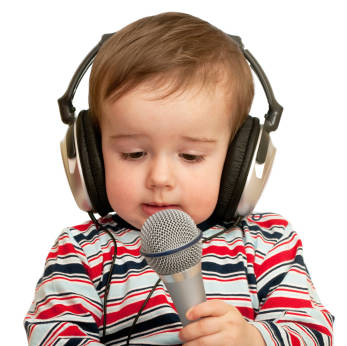 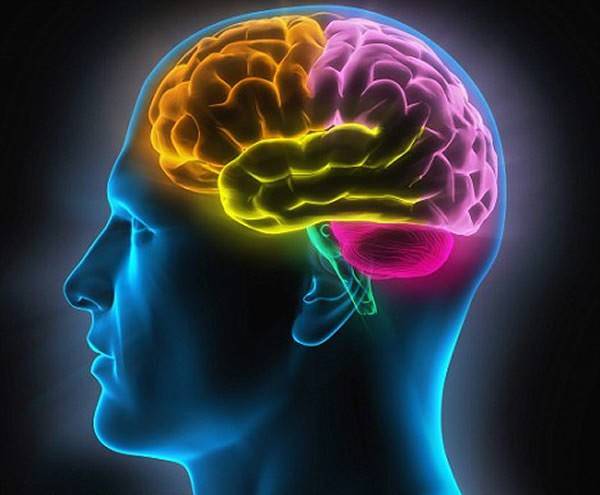 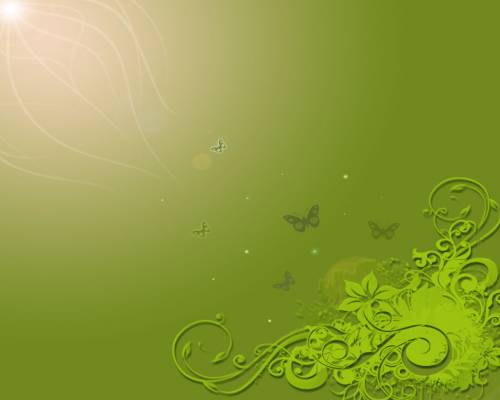 Основные составляющие музыки и их влияния на организм человека:
Тембр
Мелодия
Ритм
Гармония
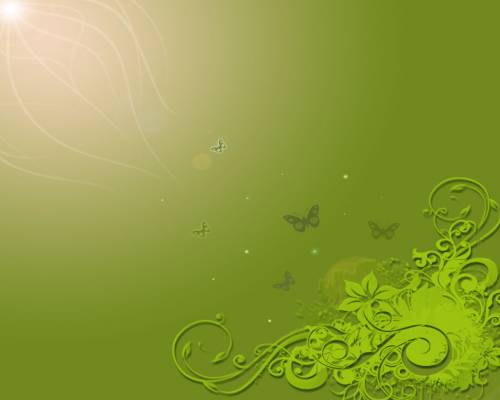 Музыкотерапия
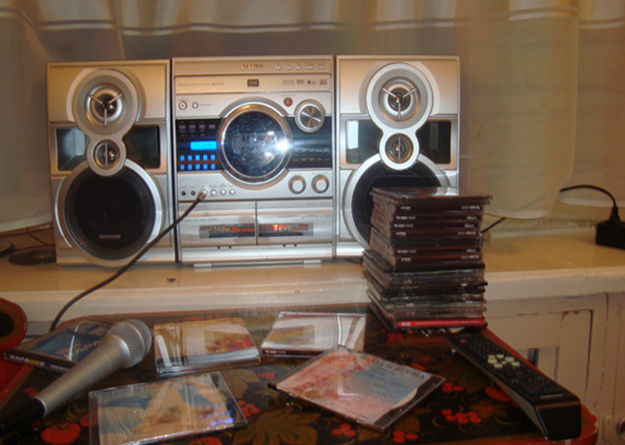 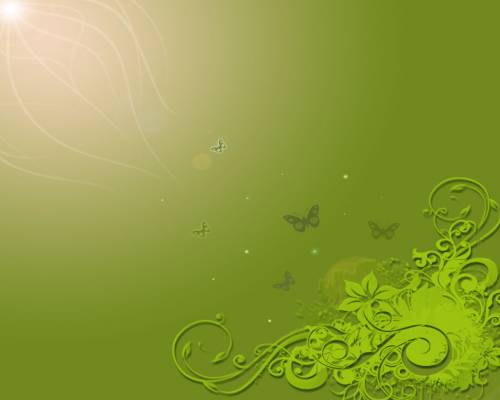 Музыкальные рецепты
Кровяное давление и сердечную 
деятельность приведет в норму
“Свадебный марш” Мендельсона,
 “Ноктюрн ре-минор” Шопена“Концерт ре-минор ” для скрипки Баха.
Головную боль снимет
  «Полонез» Огиньского, 
“Венгерская рапсодия”
Листа, 
“Фиделио” Бетховена.
Успокоится помогут
«Колыбельная» Брамса,
«Свет луны» Дебюсси
«Аве Мария» Шуберта
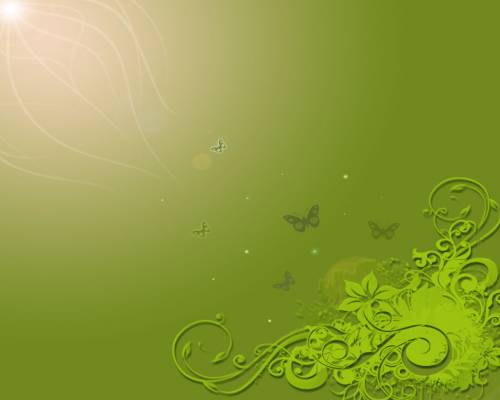 Музыкально  - ритмические  упражнения:
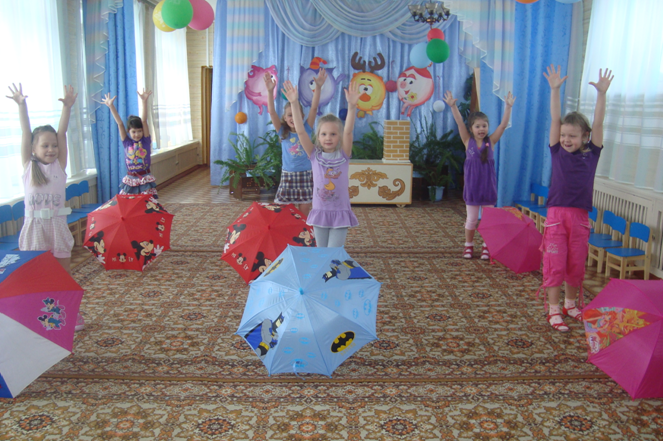 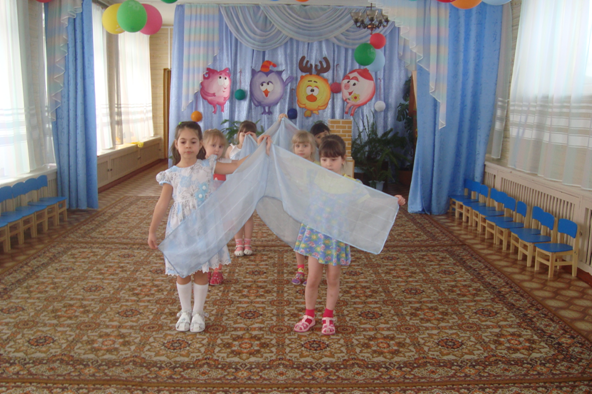 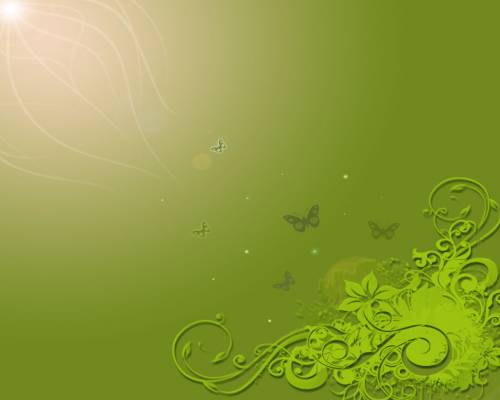 Ритмопластика
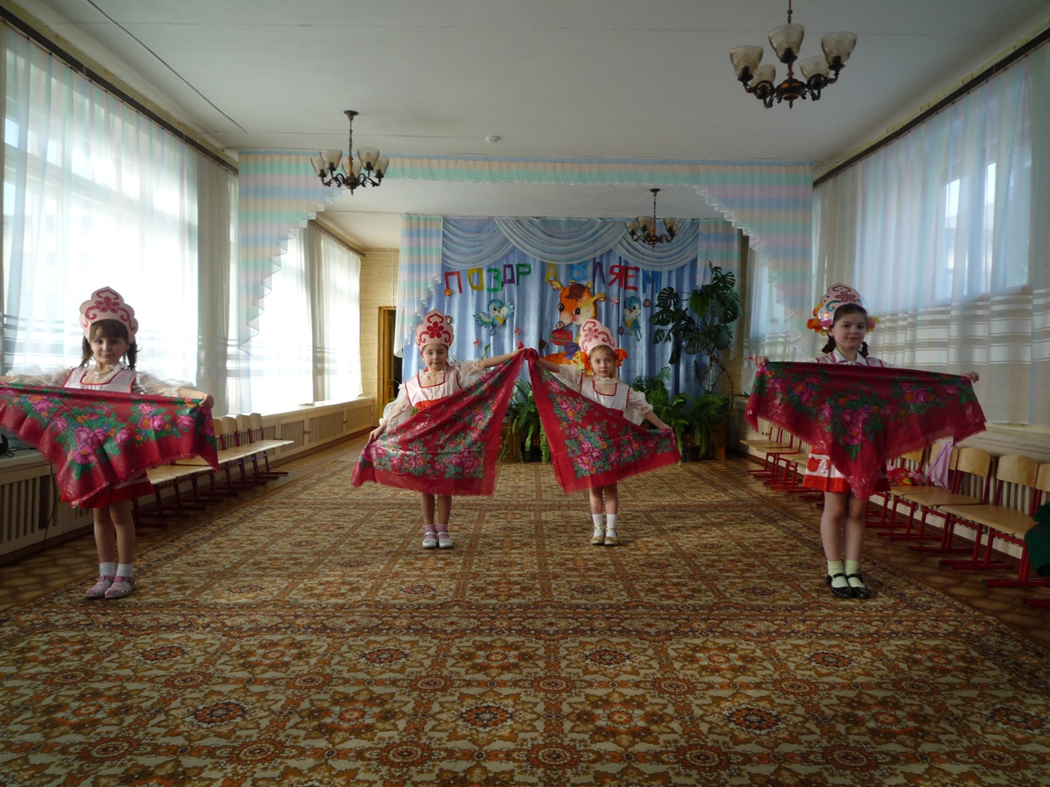 Развивает умение чувствовать и передавать характер музыки
Укрепляет различные группы мышц и осанку
Развивает умение правильно и красиво двигаться
Развивает  чувства ритма, музыкальный слух и вкус
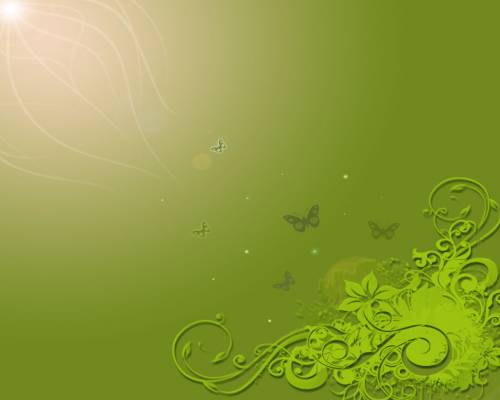 Логоритмика
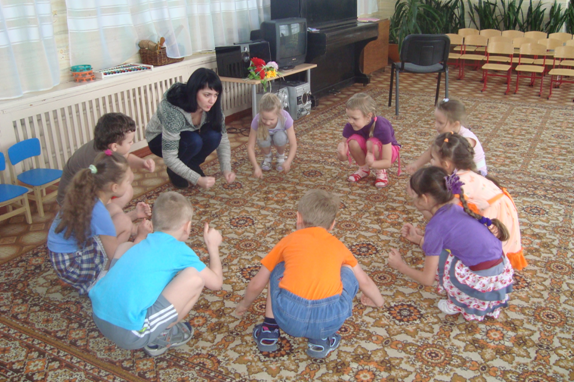 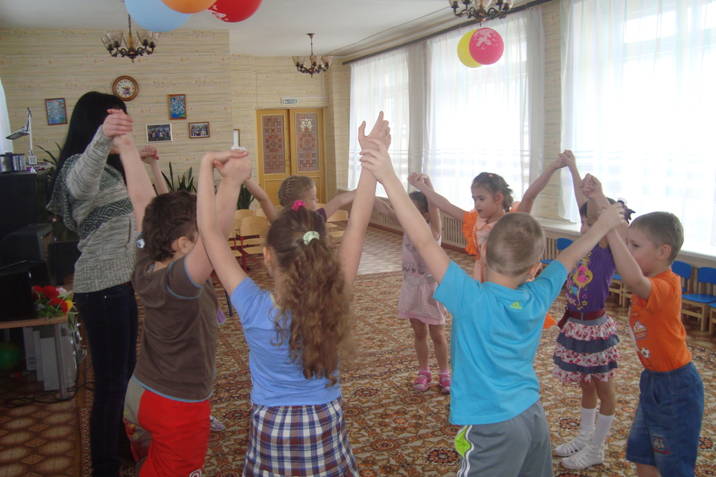 Развивает пространст-венное мышление
Стимулирует развитие речи
Развивает внимание ,
воображение
Воспитывает быстроту реакции и эмоциональную выразительность
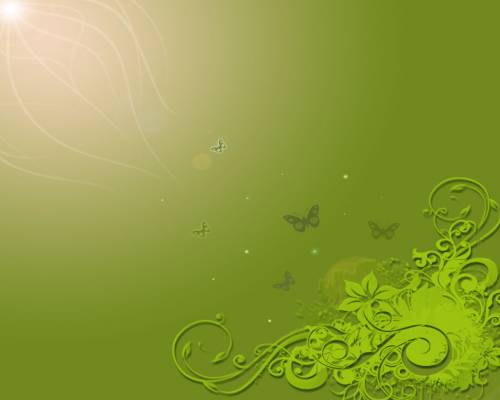 Пальчиковые игры.
Игра:  « Веселые пальчики»
Раз, два три четыре пять            Вышли пальчики гулять
Раз, два три четыре пять           В домик спрятались опять
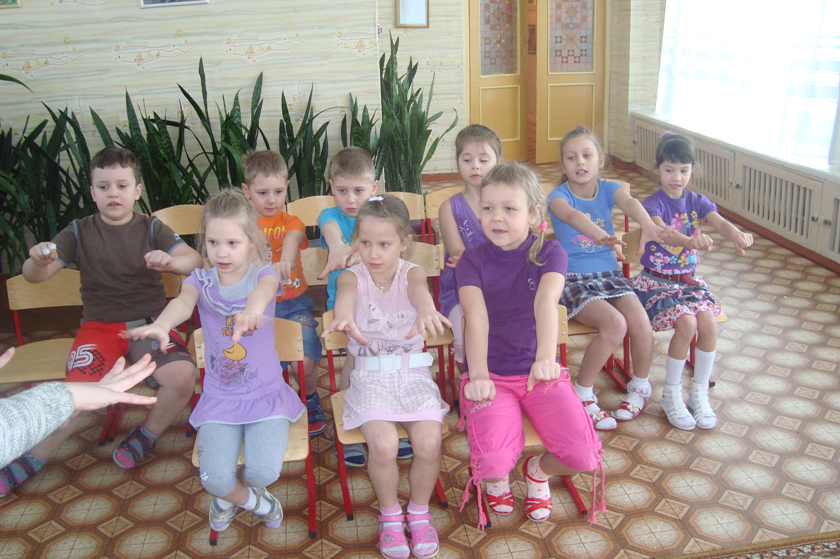 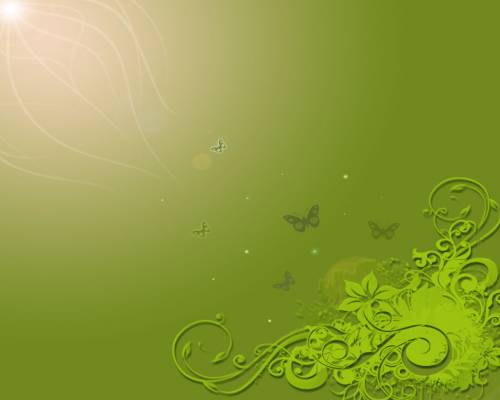 Формы работы с родителями
Консультации, индивидуальные беседы
Открытые занятия
Совместные развлечения, праздники
Театрализованные постановки
Литературно-музыкальные гостиные
Анкетирование
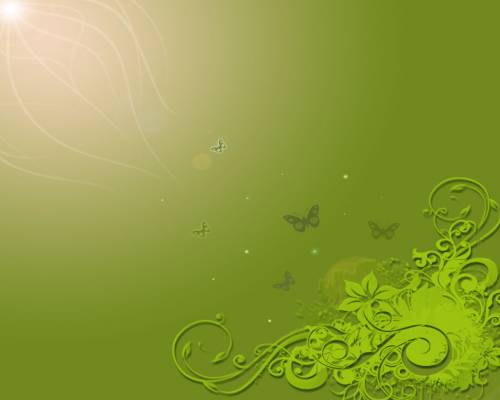 Результаты
Улучшается концентрация внимания и его продолжительность,
снижается импульсивность,
музыка оказывает успокаивающие воздействие на большинство гипперактивных детей.
Улучшается речевая и сенсомоторная функция организма,
повышается ориентировка в пространственно-временных отношениях,
развиваются познавательные интересы ребенка
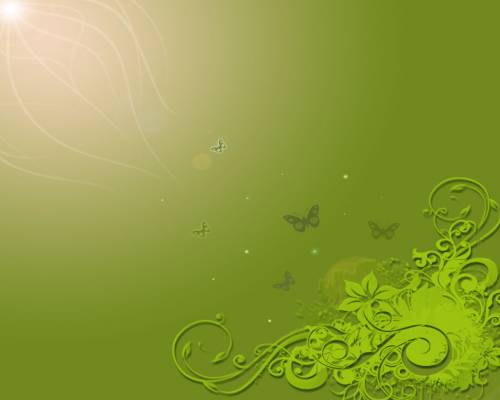 Вывод
Известно, что еще Пифагор, Аристотель, Платон
обращали внимание современников на профилактическое
и лечебное воздействие музыки.
Они утверждали, что музыка устанавливает порядок
и гармонию во Вселенной, в том числе и нарушенную 
болезнями гармонию в человеческом теле.
В современной медицине есть целое направление – 
музыкотерапия.
Очень важно прививать детям интерес и любовь к
музыке, как важной составляющей здорового
образа жизни.
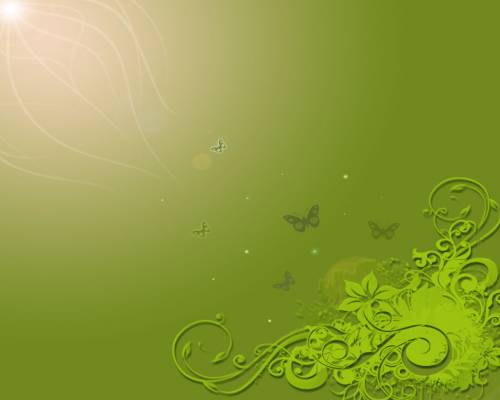 Список литературы
Арсеневская О.Н. "Система музыкально-оздоровительной работы в детском саду" г.Волгоград, изд. "Учитель", 2009.
Картушина М.Ю. "Оздоровительные занятия с детьми 6-7 лет" г.Москва, изд. ТЦ "Сфера", 2208.
Подольская Е.И. "Формы оздоровления детей 4-7 лет" г.Волгоград, изд. "Учитель", 2009.
 Алябьева Е.А. Логоритмические упражнения без музыкального сопро вождения: Методическое пособие. — М.: ТЦ Сфера, 2006. — 64 с.
    Картушина М.Ю. Логоритмика для малышей: Сценарии занятий с детьми 3-4 лет. (Программа разви тия.) - М.: ТЦ Сфера, 2005. - 144 с.
    Логоритмические минутки : тематические занятия для дошкольников / авт.-сост. В. А. Кныш, И. И. Комар, Е. Б. Лобан, Ю. В. Дудак— Минск: Аверсэв, 2009. — 188 с.
Белая А.Е., Мирясова В.И. Пальчиковые игры. М., 1999.
Буренина А. И.Ритмическая мозаика: (Программа по ритмической пластике для детей дошколь ного и младшего школьного возраста). — 2-е изд., испр. и доп. — СПб.: ЛОИРО, 2000. - 220 с.